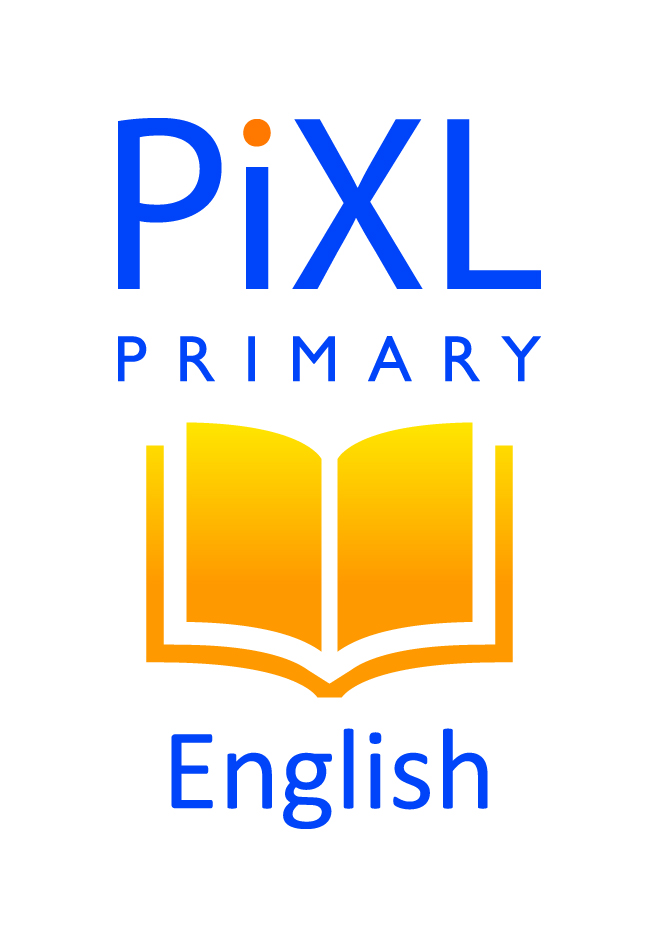 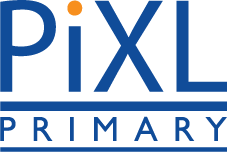 Tuesday 28th April 2020 - Reading
Troy sat on the wall outside the corner shop. Inside, his friends were enjoying the thrill of choosing their sweets. Having only three pence to his name, he knew that there would be nothing that he could afford, so there was no point in even looking. He reached into his pocket and pulled out his feeble collection of coins. Why did they even bother making them if they couldn’t be used to buy anything? He rubbed his thumb over the two pence piece, as if cleaning it up would somehow increase its value. But then something happened that made him rub his own eyes instead.
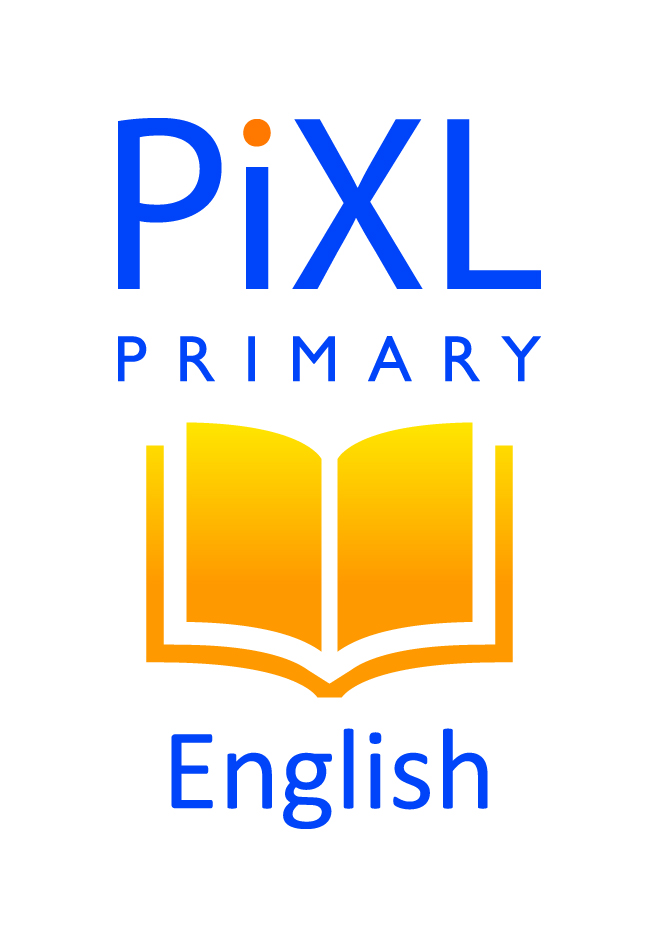 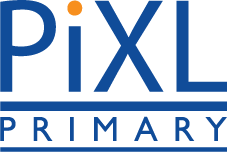 Tuesday 28th April 2020 - Reading
1. What was Troy sitting on?
 
______________________________________________
 

2. What were Troy’s friends doing?
 
______________________________________________

 
3. How much money did Troy have?
 
______________________________________________